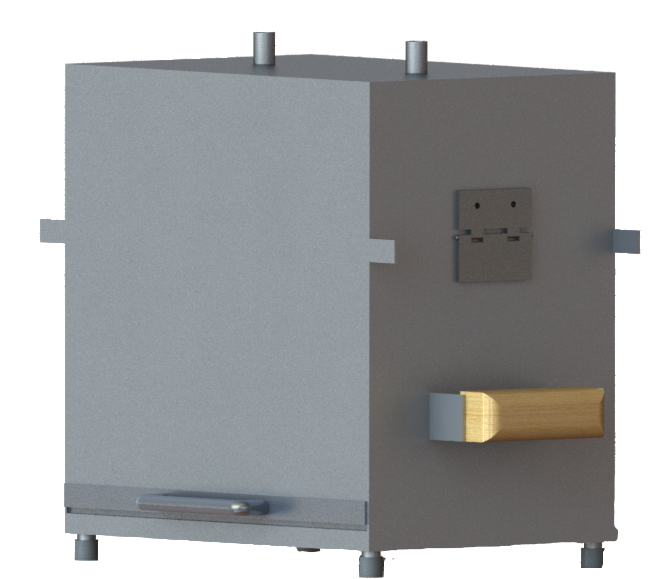 Afstudeerproject
Niels van Kralingen
MTD4a4
InhoudMijn opdrachtEnqueteDoelgroepconcurrentie Reverse engineeringSchetsenKesselring methodeHet IdeeUitleg werkingProductiemethodesKostprijsWebsite
Mijn opdrachtEigen afstuuderprojectBarbecue
Enquete
Antwoorden
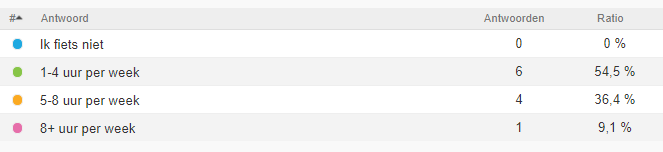 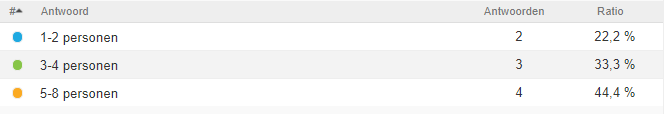 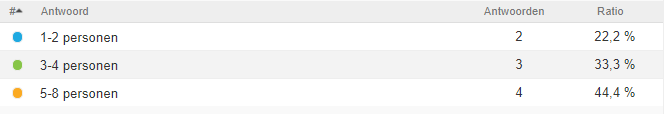 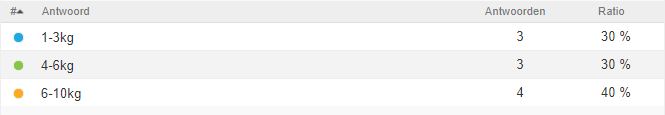 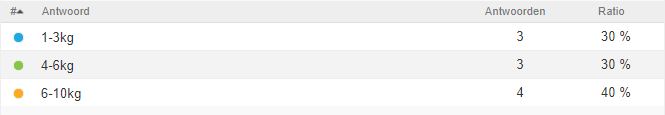 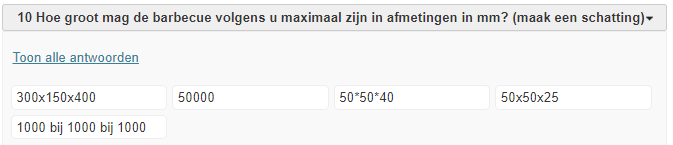 Doelgroep
Geen Specifieke doelgroep
Ander doeleinde
Concurrentie
Bestaande barbecue’s
Milieu vriendelijker dan de wegwerp
Reverse engineering
Asbak-opvangbakFrame / de buitenkantKoolroosterEetroosterTafeltje/plankje om eten op te leggenLuchtrooster/doorlatingPootjes/standaardjeHendeltjes/handvaten
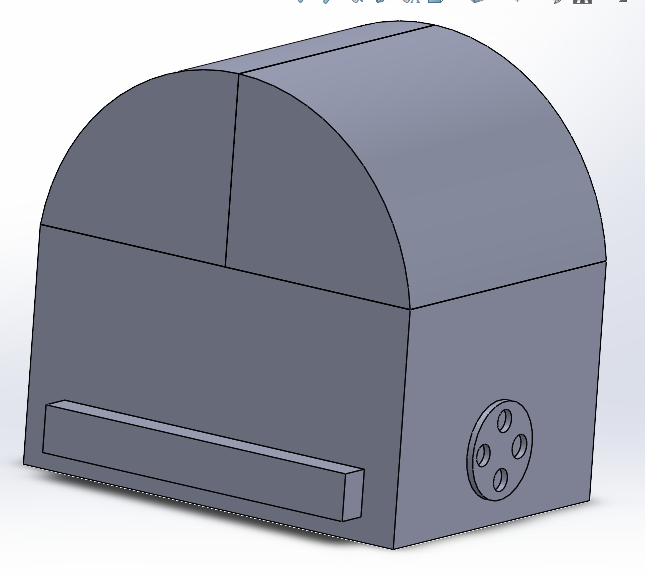 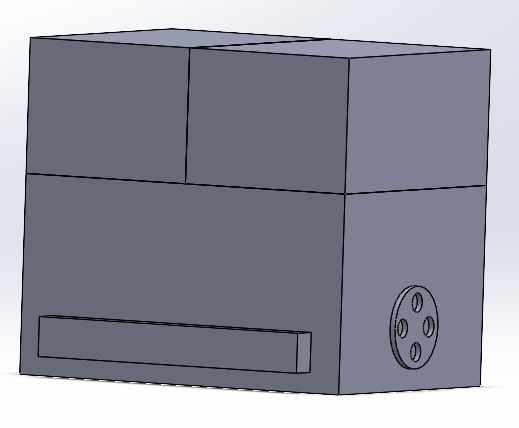 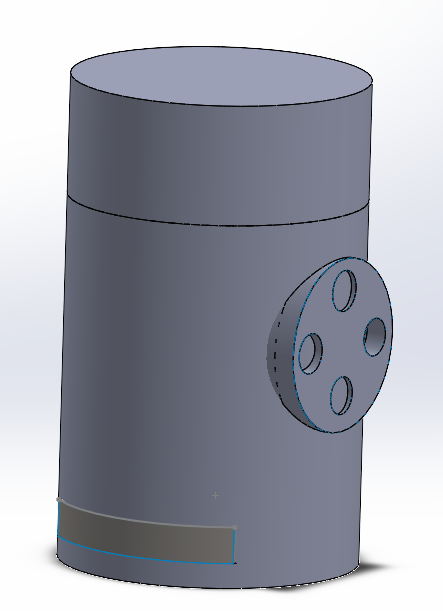 Schetsenen ideeën
Kesselringmethode
Het idee
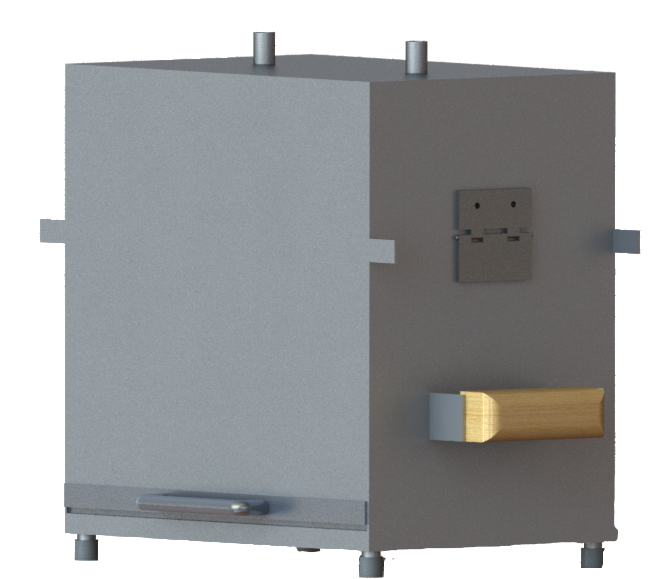 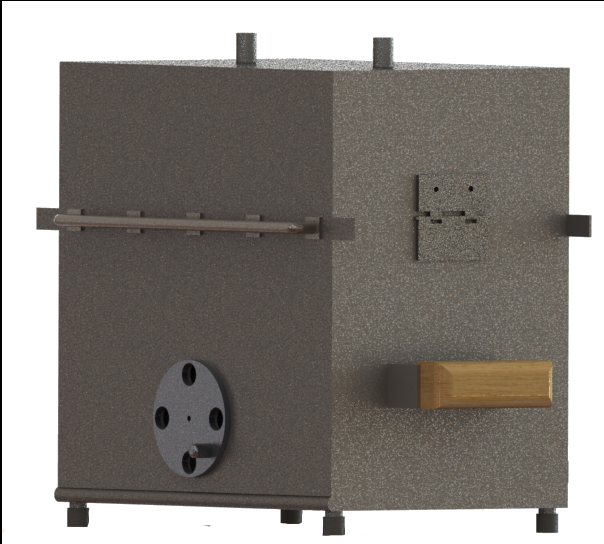 Uitleg werking
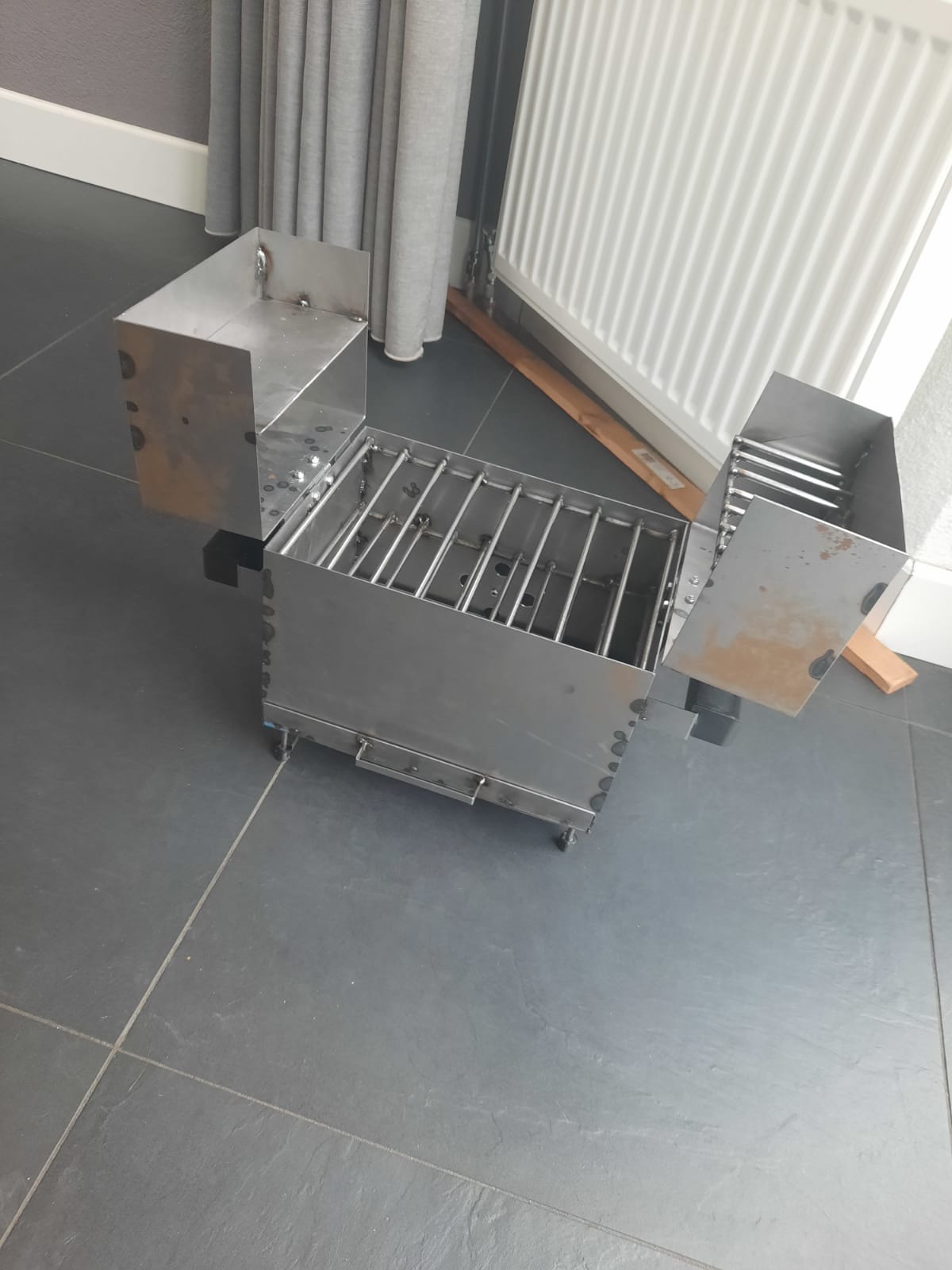 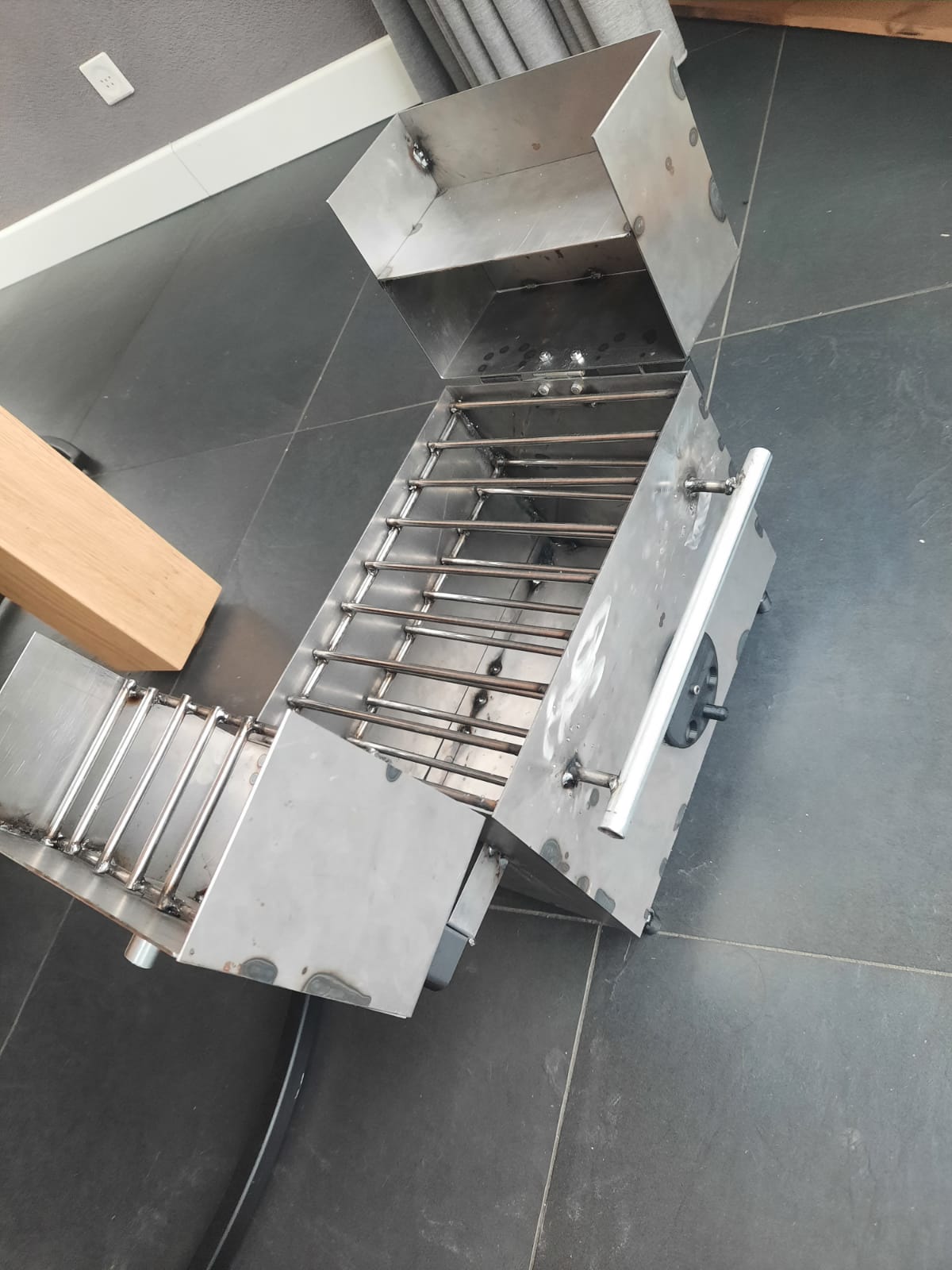 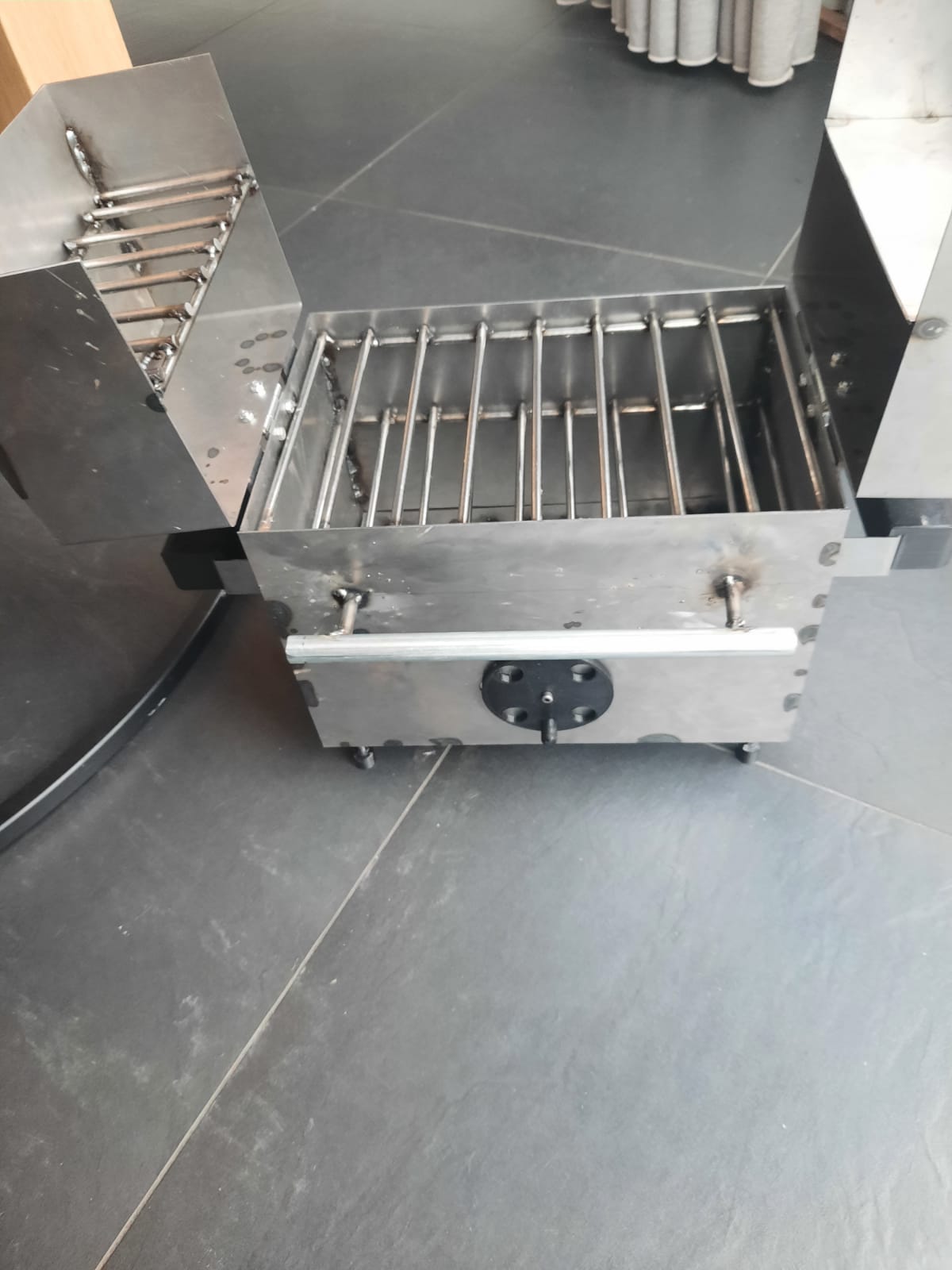 Prototype
Productie methodes
Frezen
Laseren
Lassen
Klemmen
Bout-moer
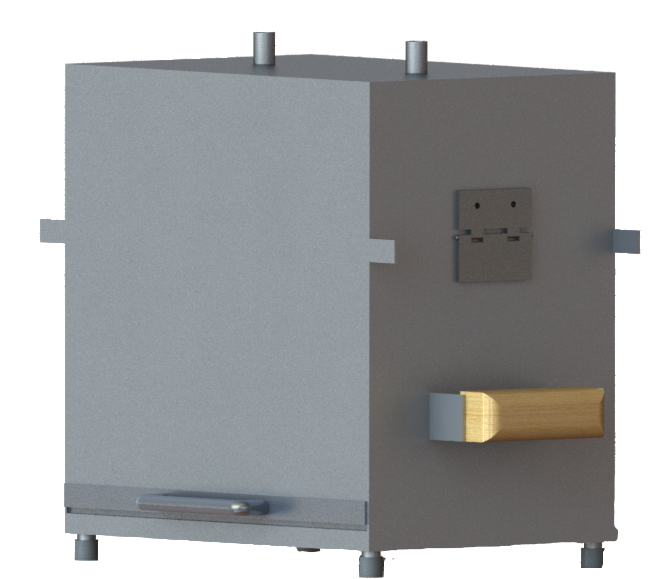 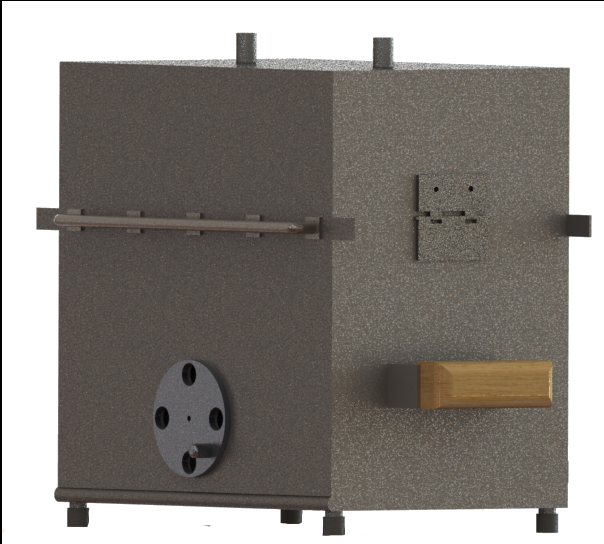 Kostprijs
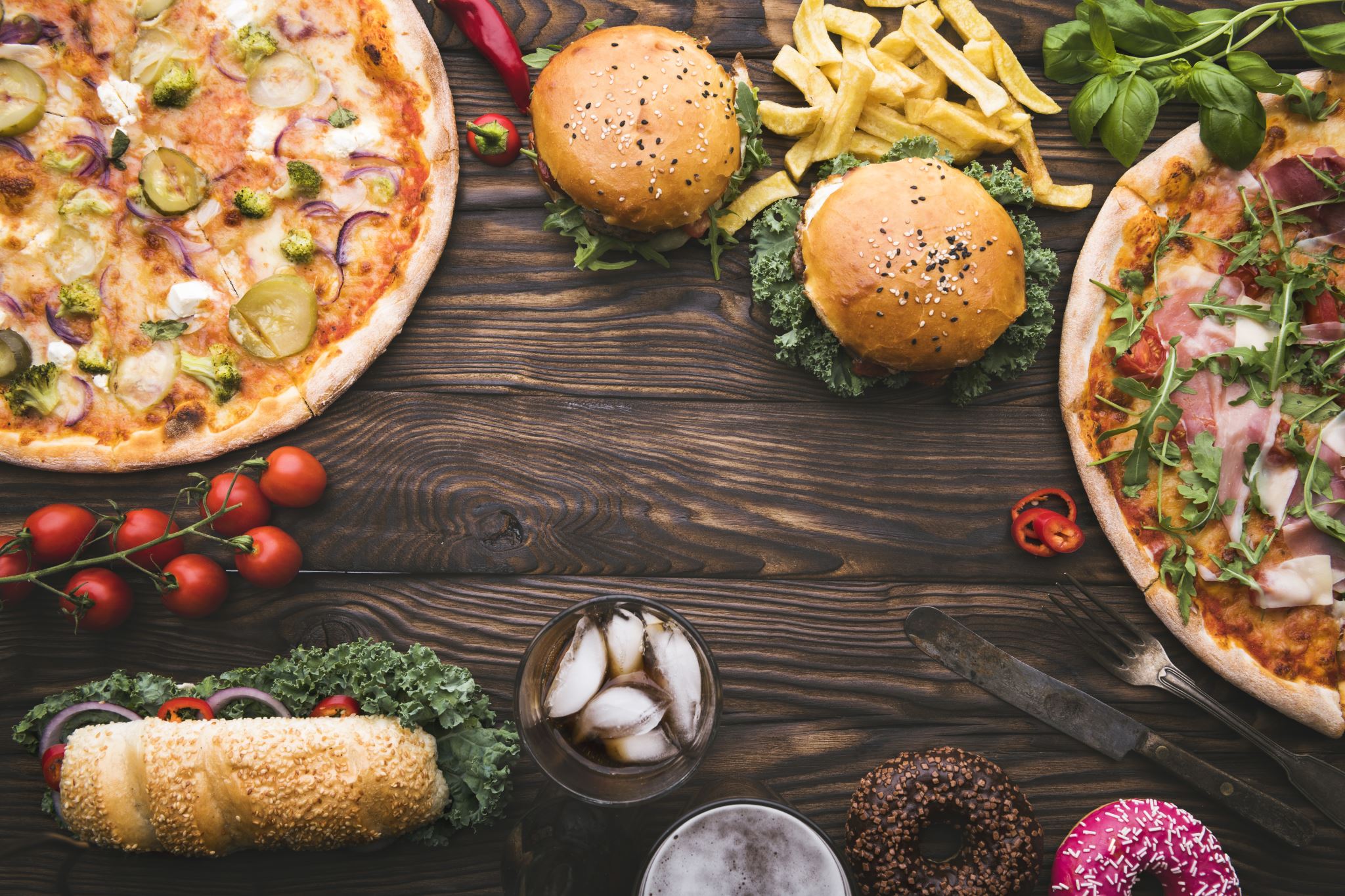 Website
Barbecue (jouwweb.nl)